De energietransitie
Een aantal gedachten
Omschakeling naar volledig duurzame energie in 2050
Onderwerpen
Wat is de energietransitie
Opwekken
Opslag
CO2 reductie
Kosten
Rol provincie
Werkgelegenheid
Kansen?
Wat is nu eigenlijk de energietransitie
Wikipedia:Energietransitie[1] is een beleidsdoel van de internationale gemeenschap, neergelegd in het Klimaatakkoord van Parijs, om van fossiele brandstoffen naar volledig duurzame energiebronnen zoals zonne-, en windenergie over te stappen. In de 'overgangsperiode' wordt het aandeel conventionele energiebronnen, zoals kolencentrales steeds verder verkleind, en wordt tegelijkertijd gewerkt om zo veel mogelijk energie te besparen. Het doel is om uiteindelijk tot een volledig duurzame energievoorziening te komen. Energietransitie omvat niet alleen het bouwen van windmolens en dergelijke, maar ook onderzoek naar duurzame technologie, zoals opvang en afvang van CO2 (CCS) en elektrisch vervoer.
Topsector Energie
Opwekken
Stimuleringsregelingen opwekken energie
SDE
ISDE

Stimulering van innovaties
MIT
VIA
Opslag
Het onderwerp voor 2018:opslag van de energie voor eigen gebruik
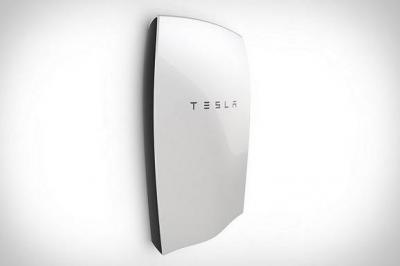 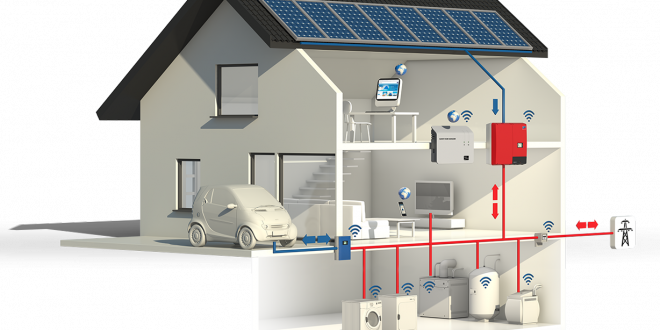 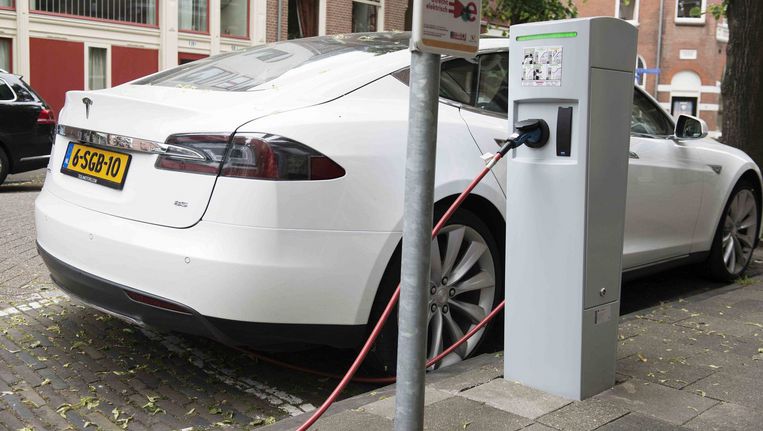 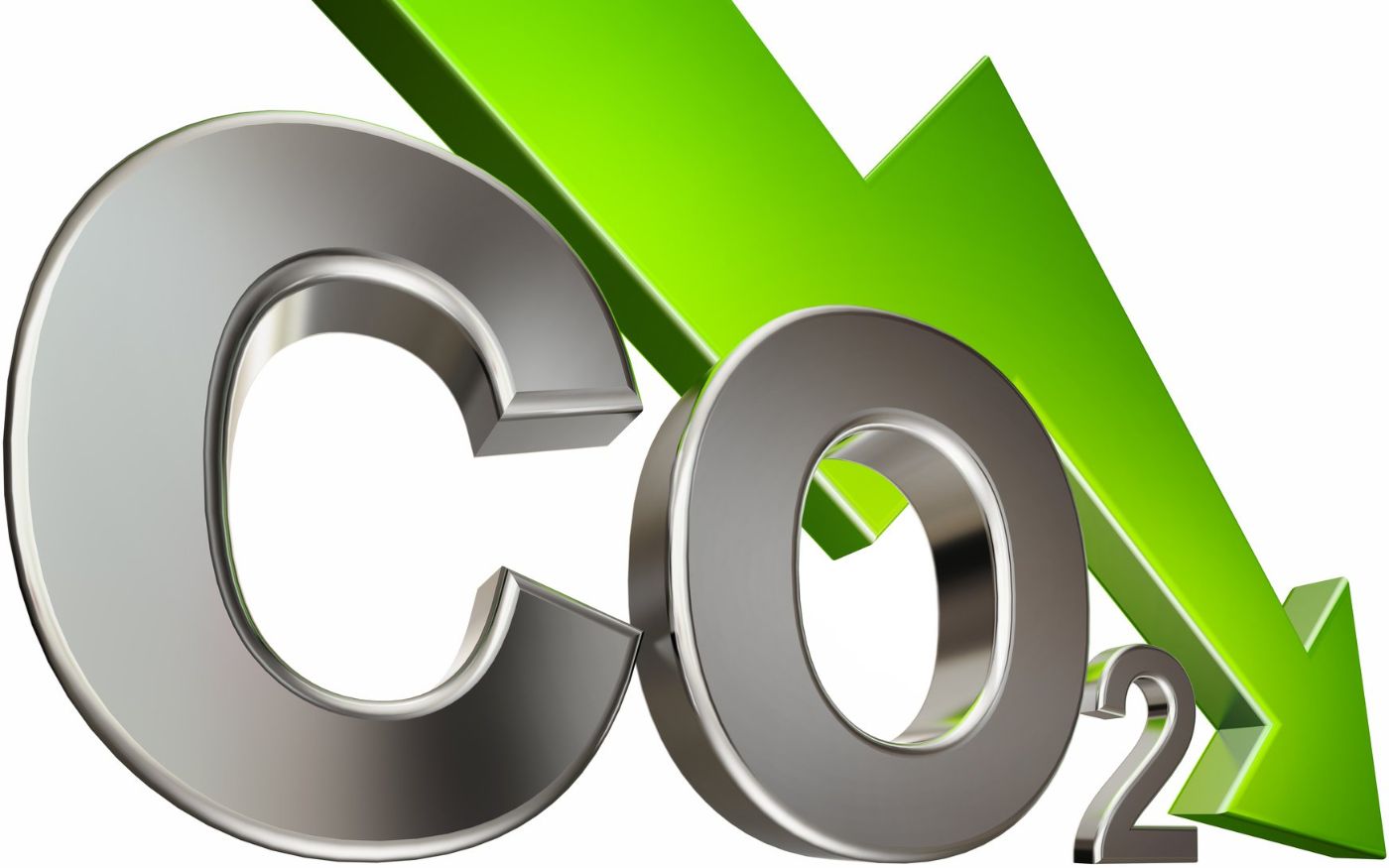 CO2 reductie
Gemiddeld huishouden stoot gemiddeld 8 ton (8.000 kilo) aan CO2 uit
Compensatie bestaat uit ruim 400 bomen
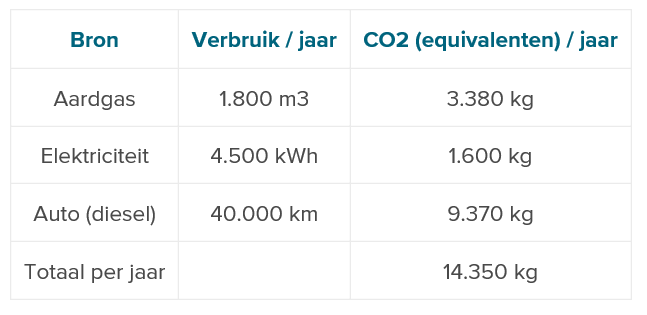 Kosten
Rapport PBL (Planbureau voor de leefomgeving) en ECN (Energieonderzoek Centrum Nederland):
In 2030 tussen de 1,6 en 5,5 miljard euro




Grote onzekerheid, geen zekerheid over de mogelijkheden op middellange termijn.
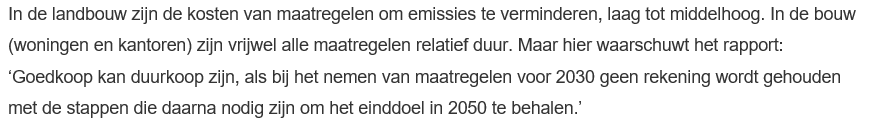 Rol provincie
Taskforce Energietransitie
In 2050 fossielvrij, dus onafhankelijk van vervuilende energiebronnen
Energieplan huidige coalitie: in 2025 wordt 25% duurzaam opgewekt


Beperking op windmolens
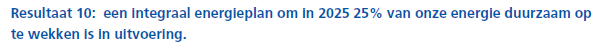 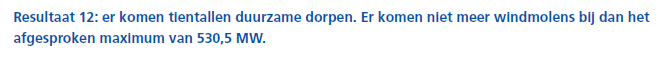 Werkgelegenheid
Kansen
Ruimtelijke ordening op orde
Provincies moeten ruimte bieden aan initiatieven / ontwikkelingen
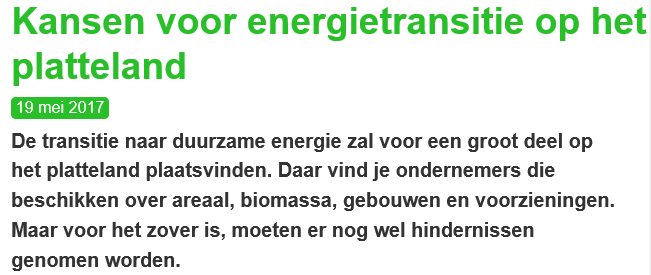 Vragen / discussie